Муниципальное учреждение дополнительного образования«Центр эстетического воспитания детей»Республика Мордовия, город Саранск.
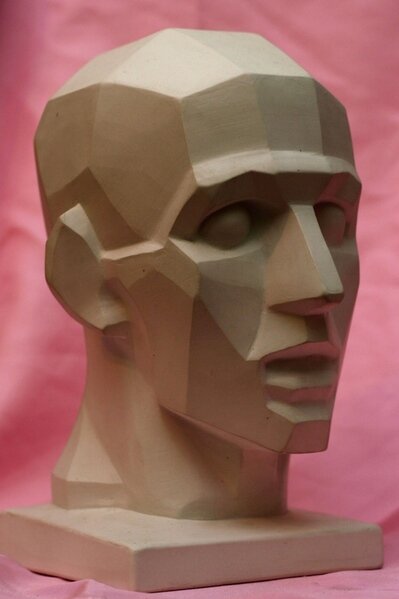 Методическая разработка 
по изобразительному 
искусству на тему:    
«Построение гипсовой 
головы. Обрубовка».
Подготовила: Педагог дополнительного образования студии 
изобразительного  искусства
Павельева Елена Федоровна
Саранск 2022
Цель занятия:
Овладеть методом анализа и выражения большой формы при построении головы 
обрубовки.
Задачи:
1. Развить образное и техническое мышление, пространственное видение.2. Логически осмысливать и ясно представлять образ данной пластической головы.3. Создавать художественный образ в рисунке на основе решения технических и творческих задач.4. Увидеть пропорции, конструкции и объем постановки.5. Использовать приемы выразительности для выявления света и глубины пространства.6. Передавать объём с помощью светотени.
Метод обрубовки был разработан в эпоху Возрождения Альбрехтом Дюрером и прочно введен в процесс обучение молодых художников XIX века французом Александром Дюппюи. Без тщательной тренировки на изображении гипсовых слепков, ученики Дюппюи не переходили к написанию портретов реальных людей.
Обрубовка – это рисунок или гипсовая фигура человеческой головы, разбитая на множество плоскостей. Относится к конструктивному разделу дисциплины академического рисунка. Отдельно выделяют обрубовку лица, обрубовку носа и других его частей. Начинающие художники рисуют ее для понимания особенностей и закономерностей строения головы человека. Анализ конструкции, каркаса предмета – важный шаг к профессиональному написанию картин. Не понимая внутреннего строения чего-либо, сложно изобразить его внешние данные.
Академический рисунок обрубовки головы должен запомнится художнику на всю жизнь. Это поможет в дальнейшей его работе с реальными людьми. Живописцу легко будут вспоминаться расположение плоскостей и соединительных точек, формы и планы, пропорции головы. Несмотря на то, что по природе каждый человек индивидуален, общие черты присуще любому.
Обрубовка — гипсовая голова обобщенных плоскостей, изготовленная на основе экорше Гудона, французского скульптора, выдающегося мастера  психологического портрета. Это учебное пособие дает представления о построении объемно-пространственной конструкции головы, закономерностях светотени, перспективных сокращений. Обрубовка полезна на первых порах обучения, когда демонстрация основных законов формообразования и перспективы помогает в построении объема, выявлении формы.Если ученик не будет осмысливать и представлять особенности формы головы, а будет ограничиваться только своими ощущениями и восприятиями, то он вынужден будет пойти по пути пассивного копирования натуры, срисовывания внешнего вида.
Конструктивный рисунок обрубовочной головы  дает возможность обобщать и упрощать формы для лучшего понимания и анализа —  начальной стадии построения изображения.Обрубовочная голова представляет собой схему главного строения головы.Обрубовка делит голову на множество планов и плоскостей, которые можно условно объединить в шесть больших планов: передний, задний, два боковых, верхний и нижний.Только изучив расположение планов на обрубовочной голове, можно затем видеть эти планы и на гипсовой голове и на живой.Чтобы научиться видеть цельно, надо знать, из каких элементов это целое состоит, как эти детали и части соподчиняются между собой. Овладение методом анализа и выражения большой формы дает ученику опыт зрительно предугадывать результат построения изображения, то есть заранее представлять, как будет выглядеть его рисунок в конечном виде.
Рисование обрубовки с натуры.
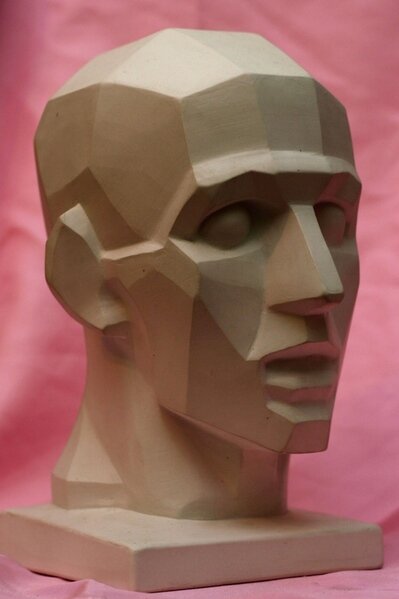 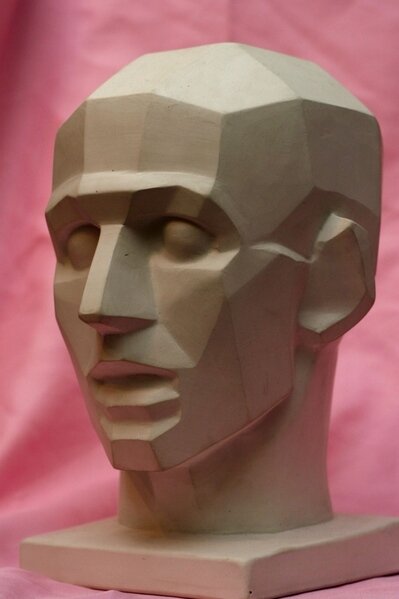 (Фото 2)
(Фото 1)
Рисование обрубовки с натуры.
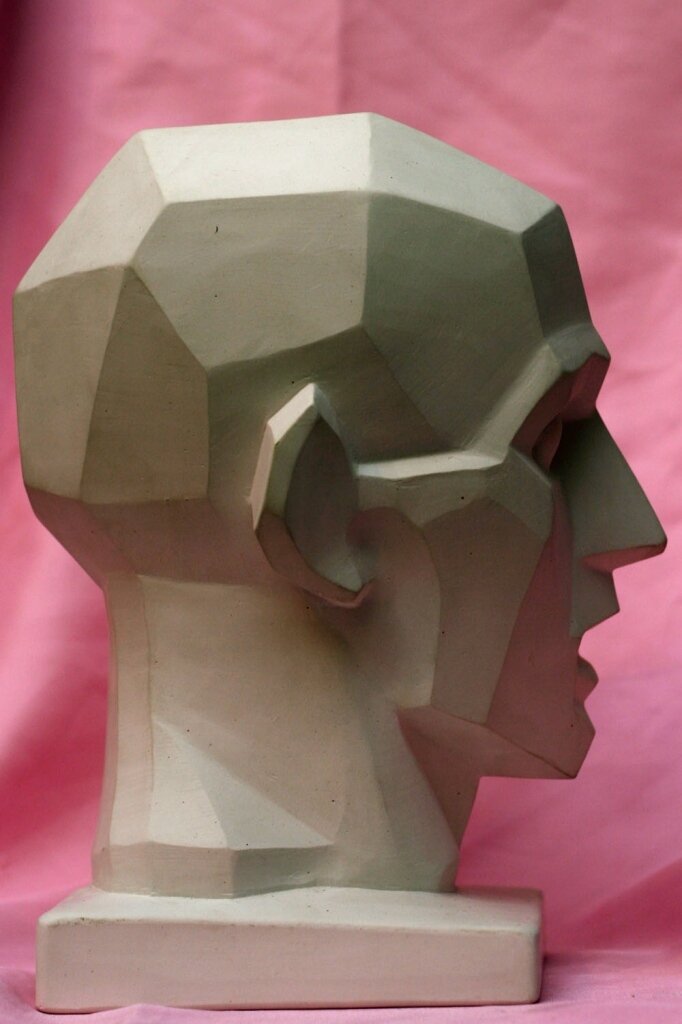 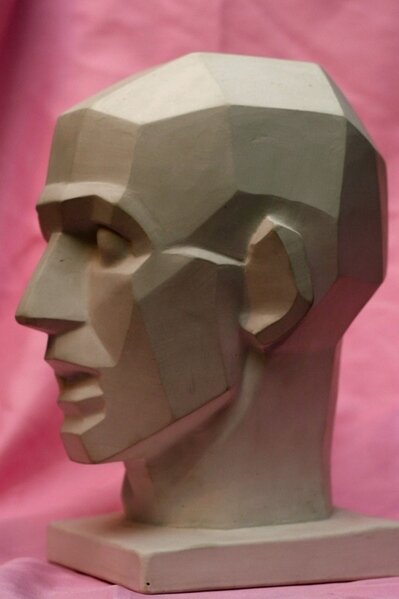 (Фото 3)
(Фото 4)
ТВОРЧЕСКАЯ ЧАСТЬКонструктивное построение.
1) Необходимо определить, где будет находиться голова в листе ватмана формата А2. Для этого наметим габаритные размеры, найдя соотношения ширины и высоты изображаемого объекта. Необходимо оставить больше места со стороны лицевой части.2) Наметим общий объём обрубовочной головы.3) Определим ракурс головы.4) Найдём лицевые части в нашем ракурсе.5) Поделим лицо на пропорциональные части лица. Наметим профильную линию.
Рисунок обрубовки головы – это схема для облегчения работы мастера. Метод нередко называют «зодческим». В процессе его применения, художник запоминает, что голова имеет форму яйца, нос – это призма, а глаз – шар. И в будущем, смотря на живого человека перед собой, он сможет выделить в его лице эти части, а затем объединить их в целое, создавая акцент на индивидуальных чертах и особенностях.
Построение обрубовки с разных сторон позирования.
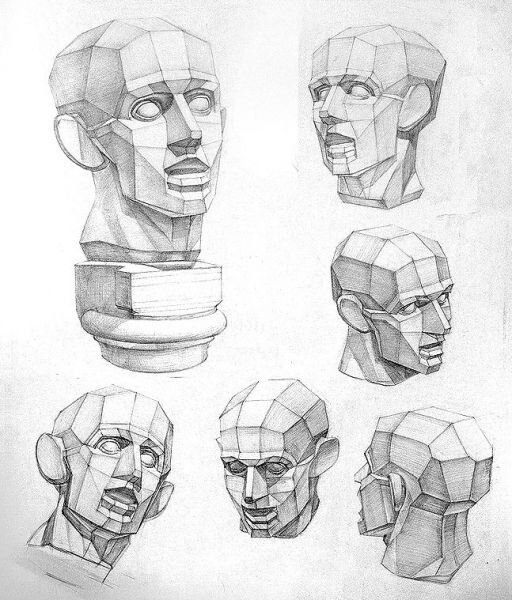 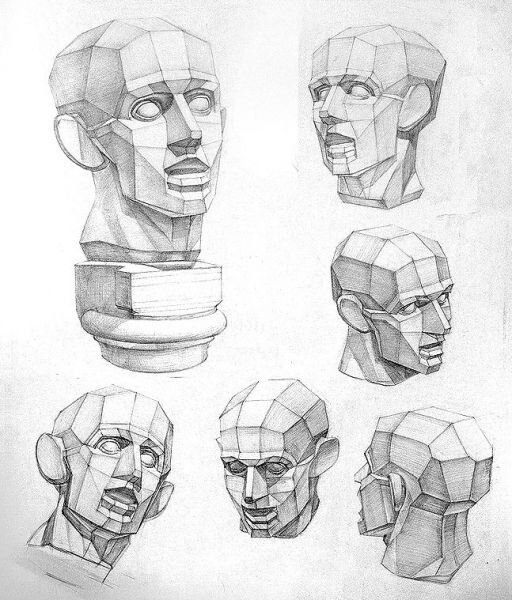 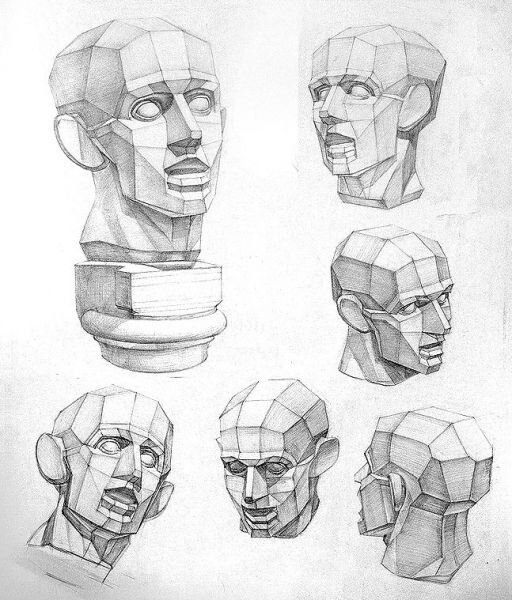 (Фото 6)
(Фото 7)
(Фото 8)
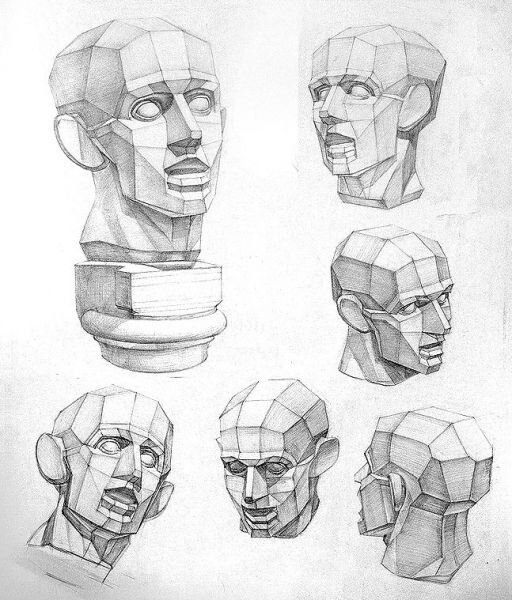 (Фото 5)
Изучение метода анализа и выражения в рисунке «большой формы» для учащихся часто сопровождается трудностями. Начиная изображать общую форму головы, учащиеся, как правило, ограничиваются линейным абрисом головы и сразу же переходят к деталям, не уточнив ни характера формы головы, ни ее объема. Отсюда и детали они начинают рисовать не с выявления основы формы, а со срисовывания конфигурации формы носа, глаз, губ.
Рисуйте обрубовку с натуры, штрихуйте по плоскостям и учитесь рисовать портреты людей с натуры.
Присылайте свои работы на мой электронный адрес.
Интернет - источник
https://www.ghenadiesontu.com/blog/2019/11/15/gipsovayagolovaobrubovkapogudonu?format=amp

(Фото 1,2,3,4,5,6,7,8) https://www.ghenadiesontu.com/blog/2019/11/15/gipsovayagolovaobrubovkapogudonu?format=amp